RETURNING VETERANS WITH HEALTH CONCERNS AND EMERGING PROBLEMS
War Related Illness & Injury Study Center (WRIISC)
The War Related Illness and Injury Study Center (WRIISC) A national program in the Department of Veterans Affairs (VA), initially established in 2001 to address post-deployment health issues from the Gulf War.
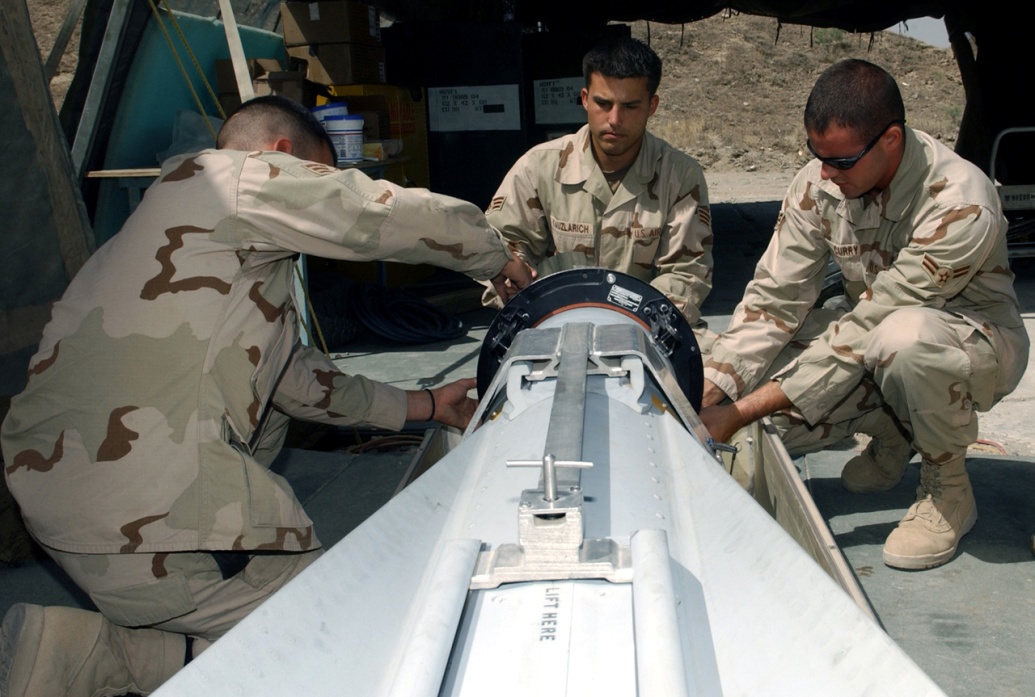 [Speaker Notes: The WRIISC pronounced “risk” was first organized based on recommendations from the Institute of Medicine.

NJ and DC were established first, followed by Palo Alto in 2008.]
ABOUT THE WRIISC
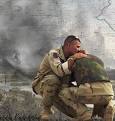 Deployed Veterans have unique healthcare issues and concerns. The WRIISC now serves Veterans from any era or conflict with war related illnesses and injuries through clinical assessments, education, and  research.
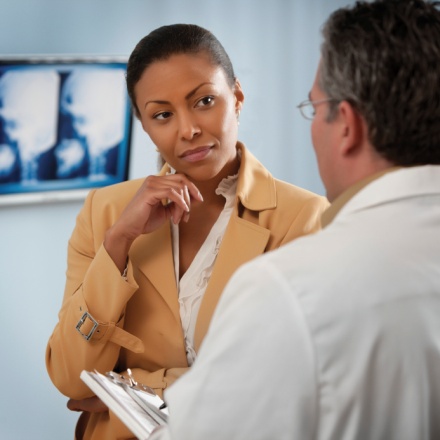 WHERE WE ARE
Three National Locations Covering Three Regions

East Orange, New Jersey
Washington, DC
Palo Alto, California
WRIISC REGIONAL MAP
REASONS TO REFER
Complex health history with no known etiology (medically unexplained symptoms—MUS) 
History includes many tests and treatment with little to no symptom improvement
Possible deployment-related environmental exposures
Second opinion is not available locally
Providers frustrated with lack in progress
REFERRAL PROCESS
Fax the following to the National Referral Program Coordinator at 202-495-5974
WRIISC Pre-screen form (10-0417) in the VA Handbook
Veteran’s DD214, if available
Primary Care Providers Complete the Referral process through CPRS
Notes Tab (NOT CONSULTS), New Note, WRIISC Assessment Note
Call your regional WRIISC Program
THE WRIISC CLINICAL TEAM
Physicians
Physician assistants
Nurses
Nurse practitioners
Specialists in environmental exposure assessments
Psychologists
Neuropsychologists
Social workers
Risk communication specialists
Health education specialists
Health care professionals that specialize in Complementary and Alternative Medicine (CAM) such as: 
Acupuncturists 
Yoga instructors
CLINICAL EVALUATIONS
Comprehensive Interdisciplinary Evaluation

Focus is on symptoms and improving function.
Comprehensive environmental exposure consults available for Veterans of any conflict - No referral necessary and phone consults available.

Duration of Exam

1 to 5 day evaluations as pre-determined by WRIISC clinical team and depending on location of program.
Based on complexity of case and the individual Veteran’s needs.
CLINICAL EVALUATION COMPONENTS
History and Physical
Psychological Evaluation
Neuropsychological Evaluation
Environmental Exposure Assessment
Social Work Interview
Education Session
Complementary and Alternative Medicine (CAM) 
Labs, X-ray's, EKGs, PFTs
Exposure Assessment
Occupational and environmental medicine physicians conduct exposure evaluations

Also done as a stand alone service to any Veteran of any era

Can be done over the telephone for Veterans living around the U.S.
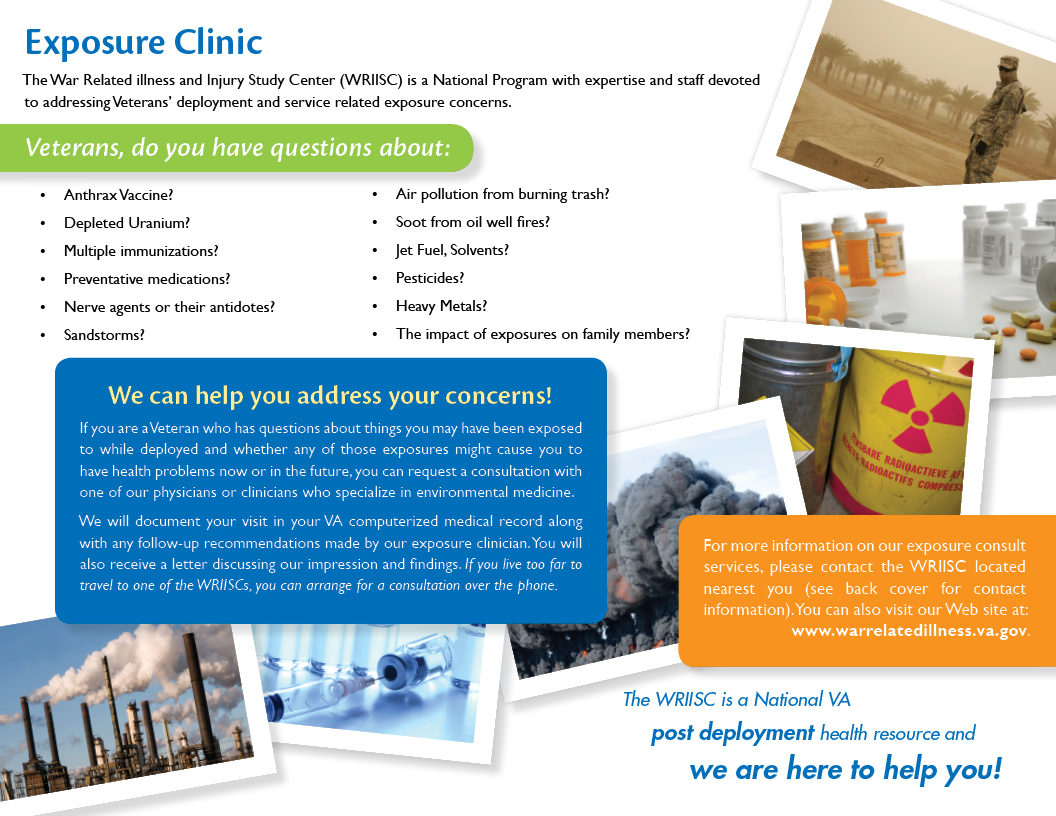 TREATMENT ROADMAP
Interdisciplinary Team meeting with Veteran and family members
Recommendations documented to Veteran and Primary Care Provider
Follow up care provided at VA health facility of the Veteran’s residence
WRIISC assessment one of many tools in the VA toolkit
CLINICAL FOLLOW UP
Follow up by Social Work at 1mo, 6 mo and 1 year post evaluation
Follow-up with VA primary care provider
 Summary of findings and recommendations
 Satisfaction Surveys—Veteran & Primary Care Provider
Follow-up health survey: 6 mo post eval
How satisfied?
Barriers to recommendation implementation?
Symptom management?
CLINICAL STATISTICS
The WRIISCs have been steadily expanding capacity since inception
WRIISC sites increased from 2 to 3 in 2007 
Complex health evaluations in more than 1400 veterans to date
Patient Satisfaction Surveys overwhelmingly positive
 “I am an absolute firm believer that the WRIISC was instrumental in changing my life for the better.”—Brent Casey, Gulf War Veteran (2010)
EDUCATION AND RISK COMMUNICATION
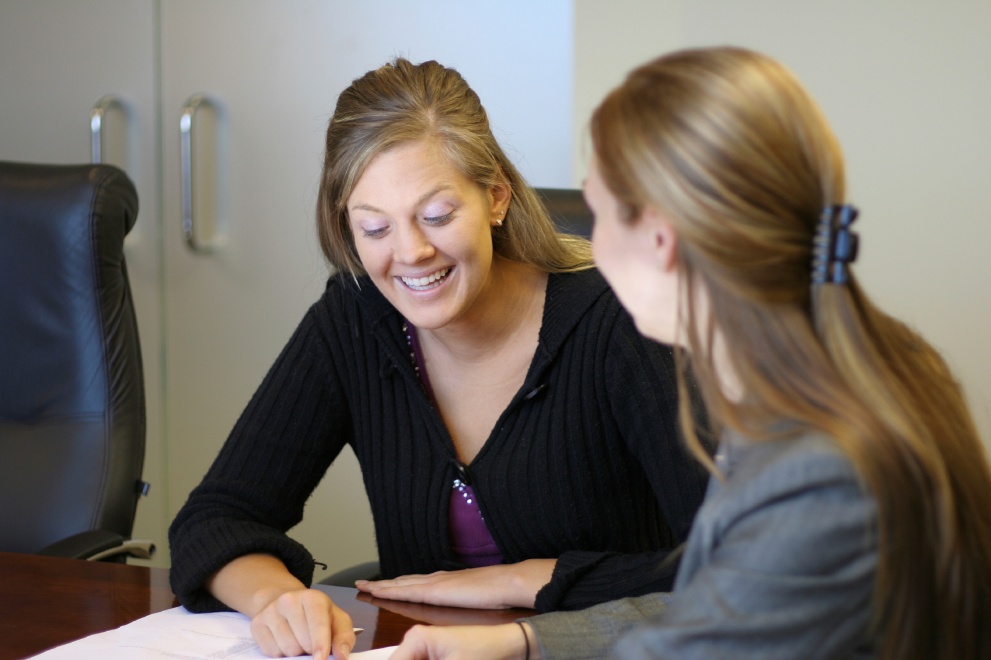 EDUCATION FOR VETERANS AND PROVIDERS
Risk Communication
Environmental Exposures and Assessment 
PTSD
mTBI
Medically Unexplained Symptoms
Reintegration 
Military Culture
OUTREACH AND NETWORKING
Structured outreach strategy to reach Veterans via presentations and face to face meetings with:
VAMC Directors and VISN Directors
Representatives of Veteran Support Organizations (VSOs)
VA and non-VA providers
Staff of Vet Centers
Military Community
Families
EDUCATION AND OUTREACH EFFORTS
RESEARCH
WRIISC RESEARCH COLLABORATIONS
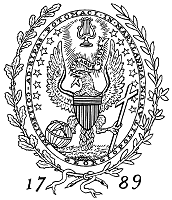 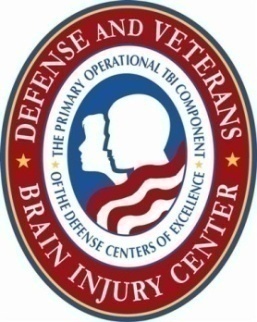 Mount Sinai School of Medicine
New Jersey Medical School 
New York University
Stanford University
Johns Hopkins Medical School
Georgetown University
UC Berkeley 
Harvard Medical School
University of Wisconsin
NASA
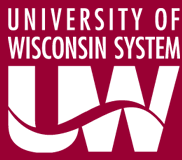 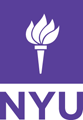 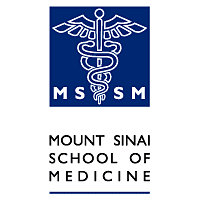 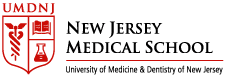 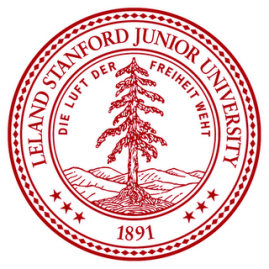 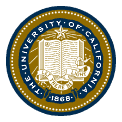 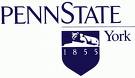 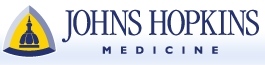 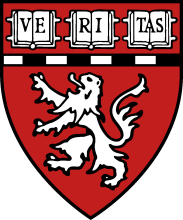 WRIISC RESEARCH
Basic Science Studies 
Physiological Studies
Neuroimaging Studies
Behavioral studies
Clinical Treatment Trials
Health Services Research
SUMMARY
The WRIISC is a VA National Resource for Veterans of all eras with a holistic approach by a multi-disciplinary team of clinicians and scientists who focus on post-deployment health, managing symptoms and improving function.
Primary WRIISC components are comprehensive clinical evaluations, research, education and risk communication.
Once seen by the WRIISC, Veterans return to their VA facilities for follow up care.
Referrals are routed by the National Referral Program Coordinator–a two step process that includes the WRIISC  referral form (10-0417) faxed to 202-495-5974 and the WRIISC  assessment note in CPRS.
Website:  www.warrelatedillness.va.gov
WRIISC CONTACT INFO
NATIONAL REFERRAL PROGRAM 
   FAX NUMBER:  202-495-5974
CA WRIISC:  1-888-482-4376 or
WRIISC.CA@VA.GOV
DC WRIISC:  1-800-722-8340 or WRIISC.DC@VA.GOV 
NJ WRIISC:  1-800-248-8005 or WRIISC.NJ@VA.GOV
www.warrelatedillness.va.gov
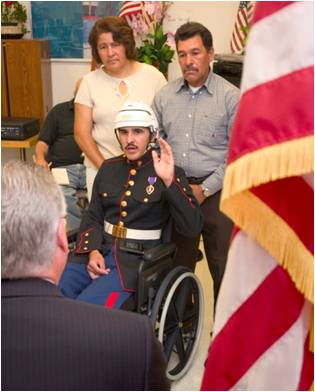 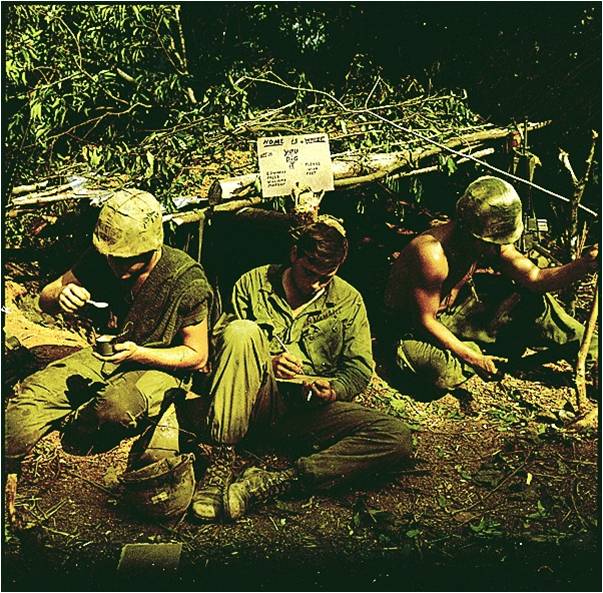 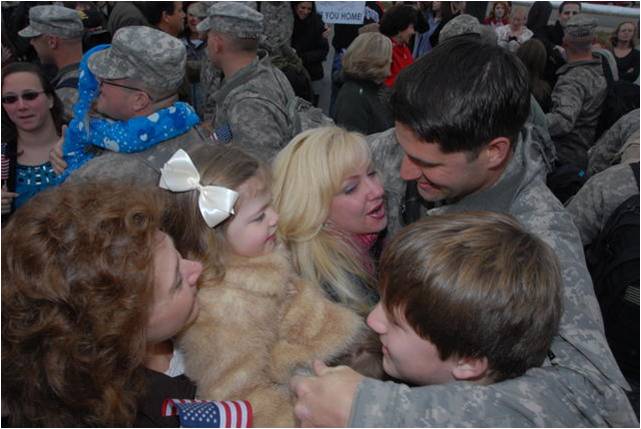 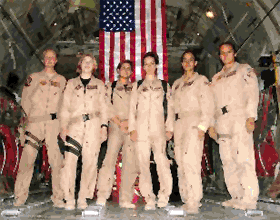 Questions??